三重県最低賃金は
令和元年10月1日から
時間額
873円
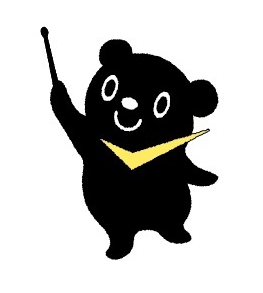 ２7円ＵＰ
最低賃金の
引き上げ
支援します！
支払賃金額を確かめ、最低賃金額を下回ることのないようご注意ください。
雇う上でも 、働く上でも 、最 低限のルール。 使用者も 、労 働者も 、必ず 確認 、最 低賃金。
最低賃金に関する特設サイト
 http://w w w. saiteichingin. info/
WEBで確認！
最低賃金制度	検 索
三重労働局・労働基準監督署・公共職業安定所（ハローワーク）
事業場内最低賃金を一定額以上引き上げ、
設備投資（機械設備、POSシステム等の導入）などを行った場合に、
その費用の一部を助成します。
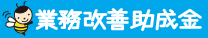 ◆　業務改善助成金のご相談、申請については裏面を御覧ください。
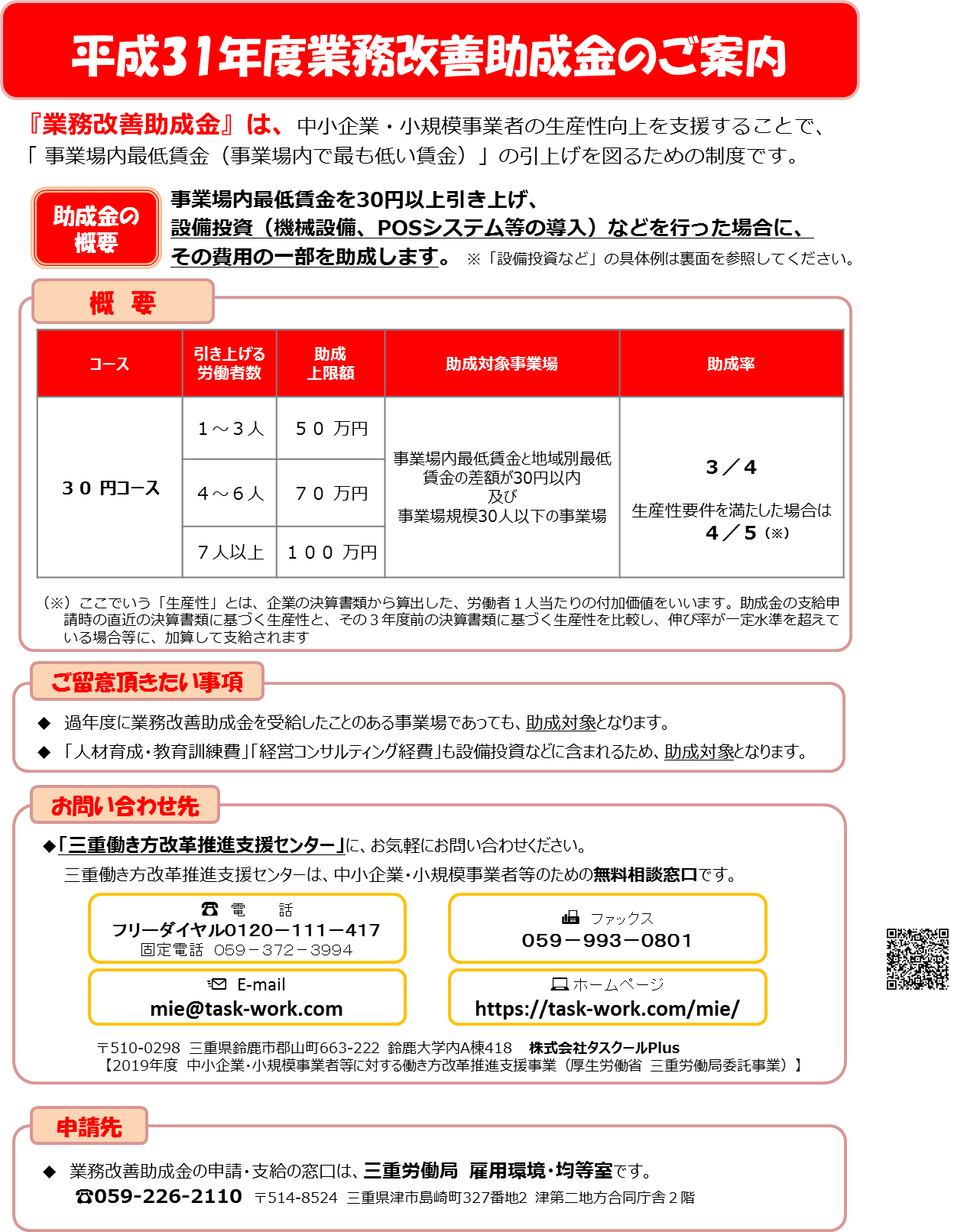 ２
三 重 労 働 局　労働基準監督署　公共職業安定所